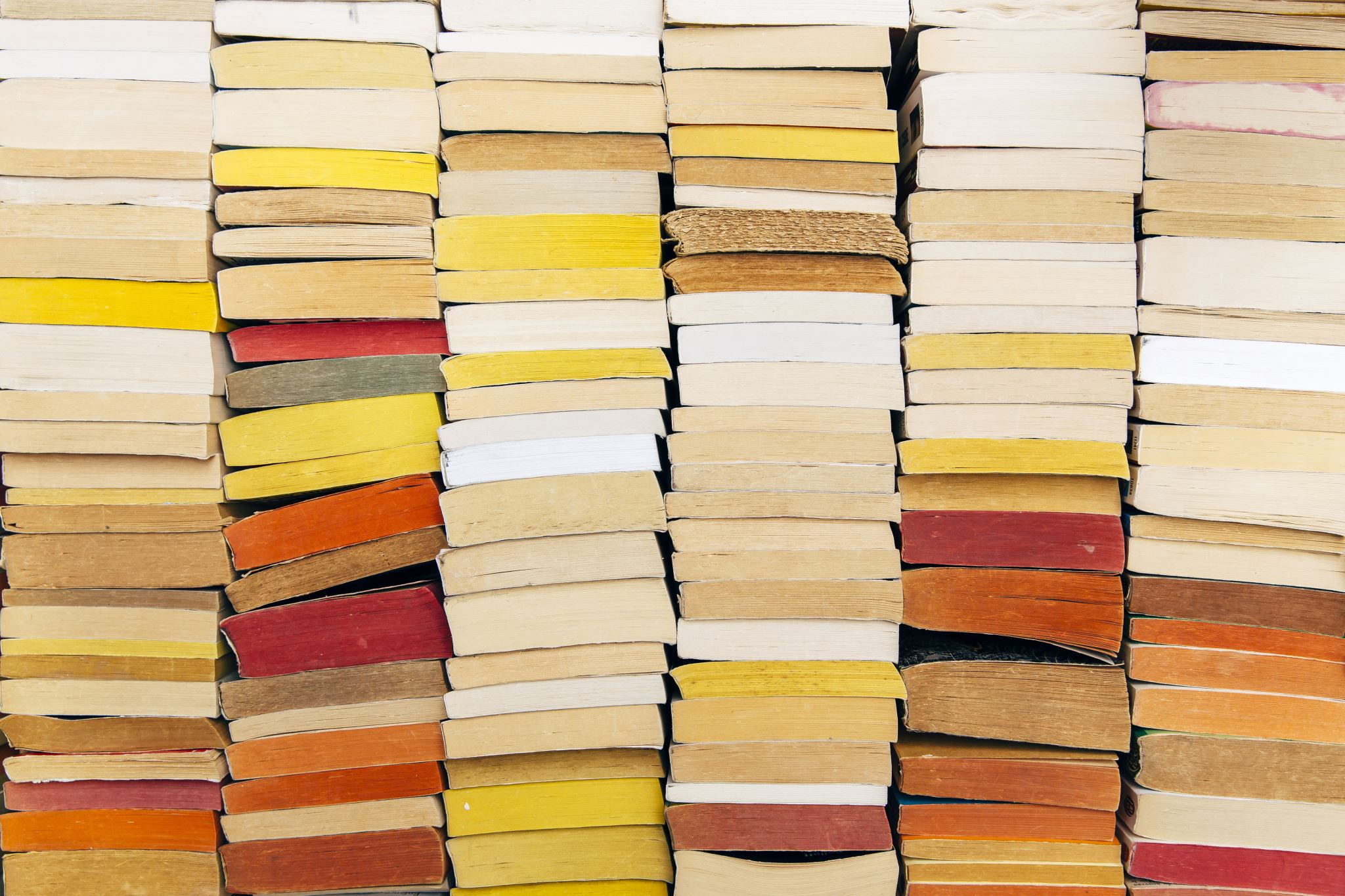 Hoe gaan we op zoek naar een digitaal alternatief?
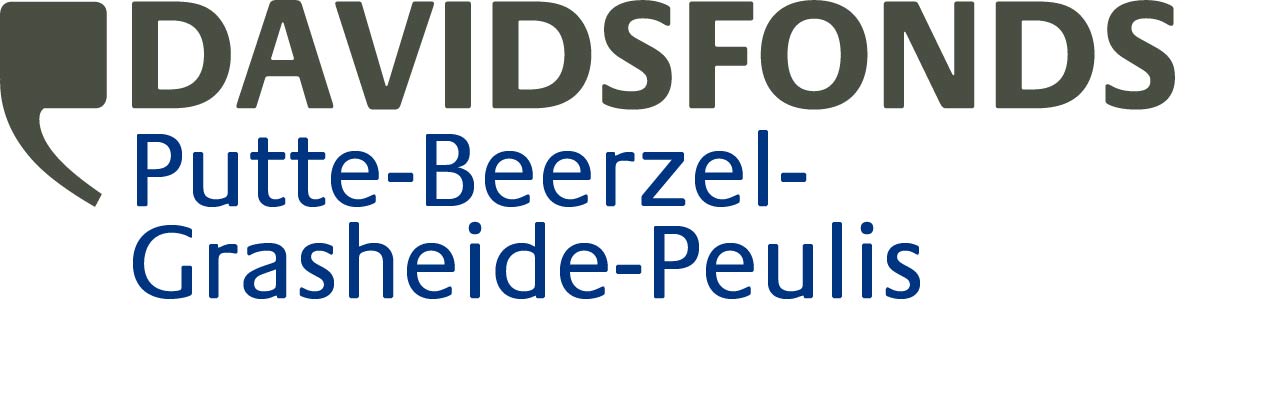 Van Oh neen naar Ah ja!
Tijdens de Corona periode heb je als vereniging twee opties:
Alles annuleren/uitstellen tot latere datum: OH NEEN
Voor elke activiteit een passend alternatief zoeken: AH JA

	 op stap doorheen het  lopende jaarprogramma van een  		doorsnee Davidsfondsafdeling in Vlaanderen 
	 alternatief =/= digitaal
September/oktober 2020
Rekening houdend met de toen geldende coronamaatregelen konden volgende activiteiten wel doorgaan:
Vers geperst / OMD
Muzikale lezing rond                                                                                         250 jaar Beethoven
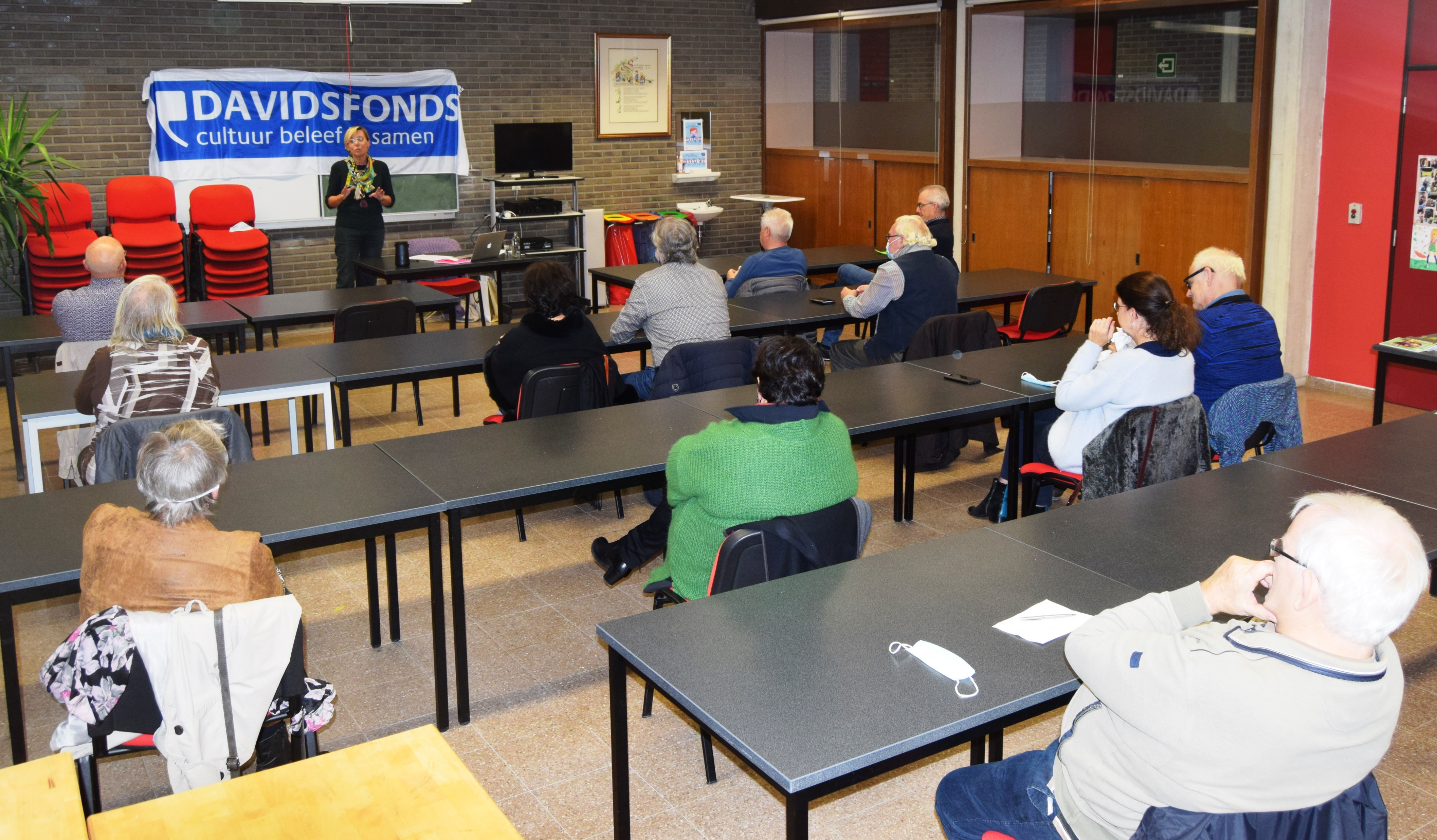 Pecha Kucha avond – november 2020
Eerste kopzorgen voor onze vereniging … en voor alle andere verenigingen.
Vlaanderen zat in een “lockdowm”
Alternatief: digitale versie 
Elke deelnemer deelde zijn/haar presentatie
Mogelijkeheid tot vragen stellen nadien aan de deelnemers

LET OP: soms lukte het delen niet.DUS: vraag vooraf een kopie van elke voorstelling.
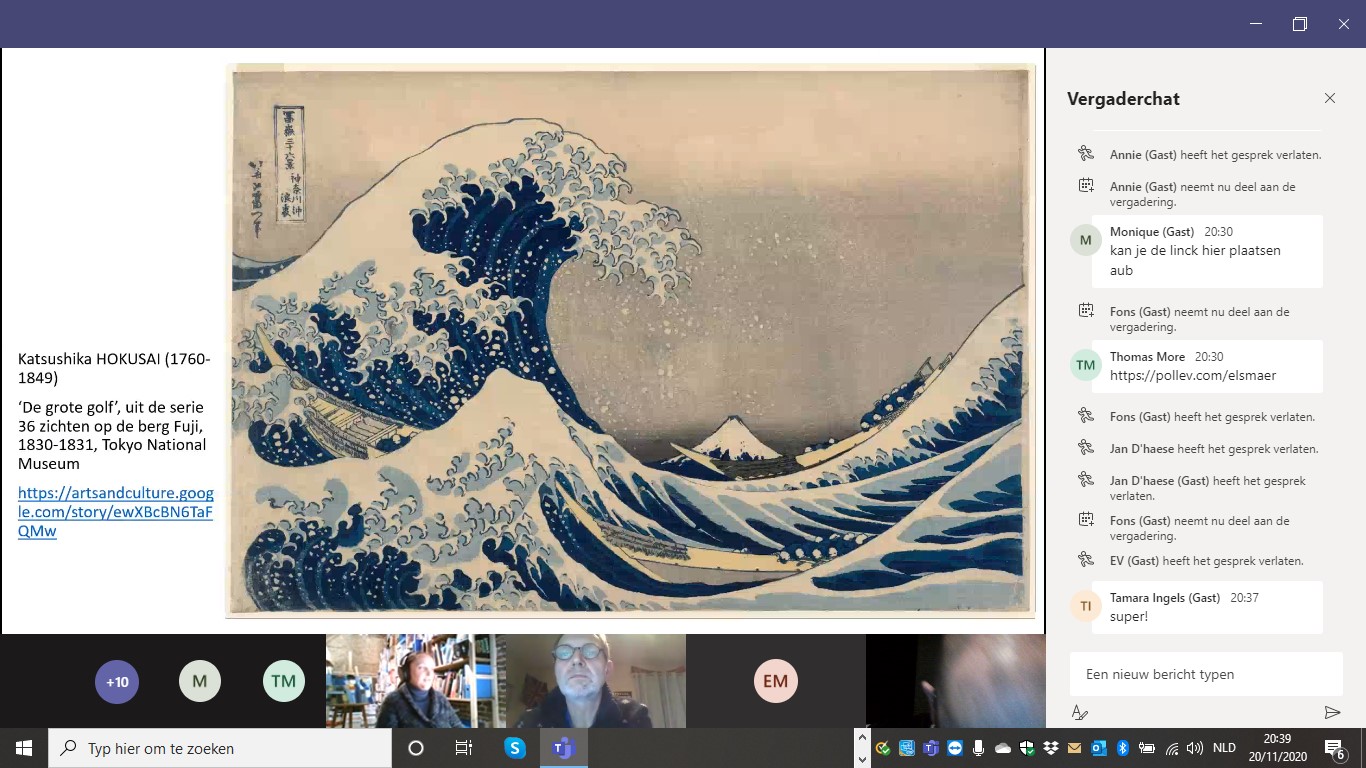 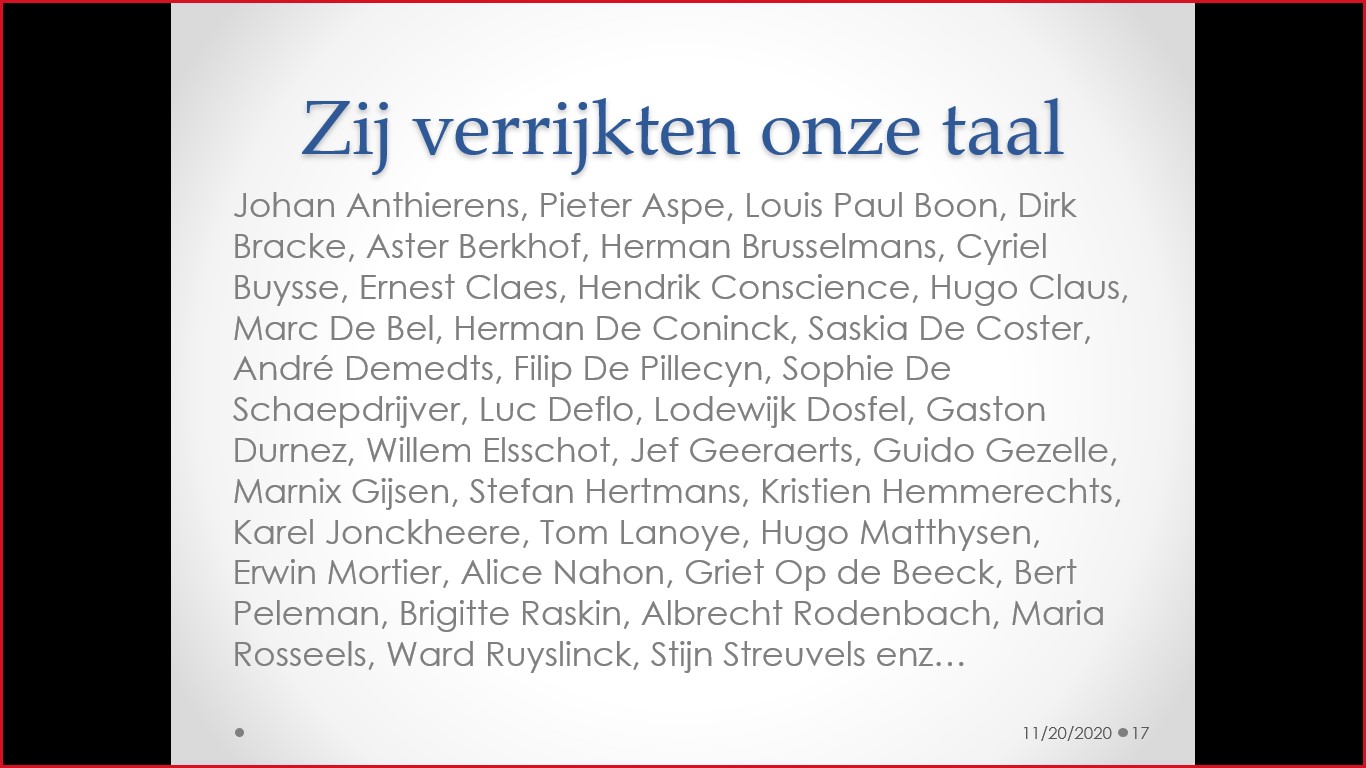 Kerstvertelling met muzikale omlijsting – december 2020
Van gezellige avond met woord, muziek en gebak 
Naar een wandeling gedurende de kerstperiode
HOE: wandeling op basis van plan met tussenstops + QR-codes (dia via YouTube werden bekeken).
	LET OP: niet iedereen heeft een geschikte GSM
	DUS: ook wandelroute in papieren versie
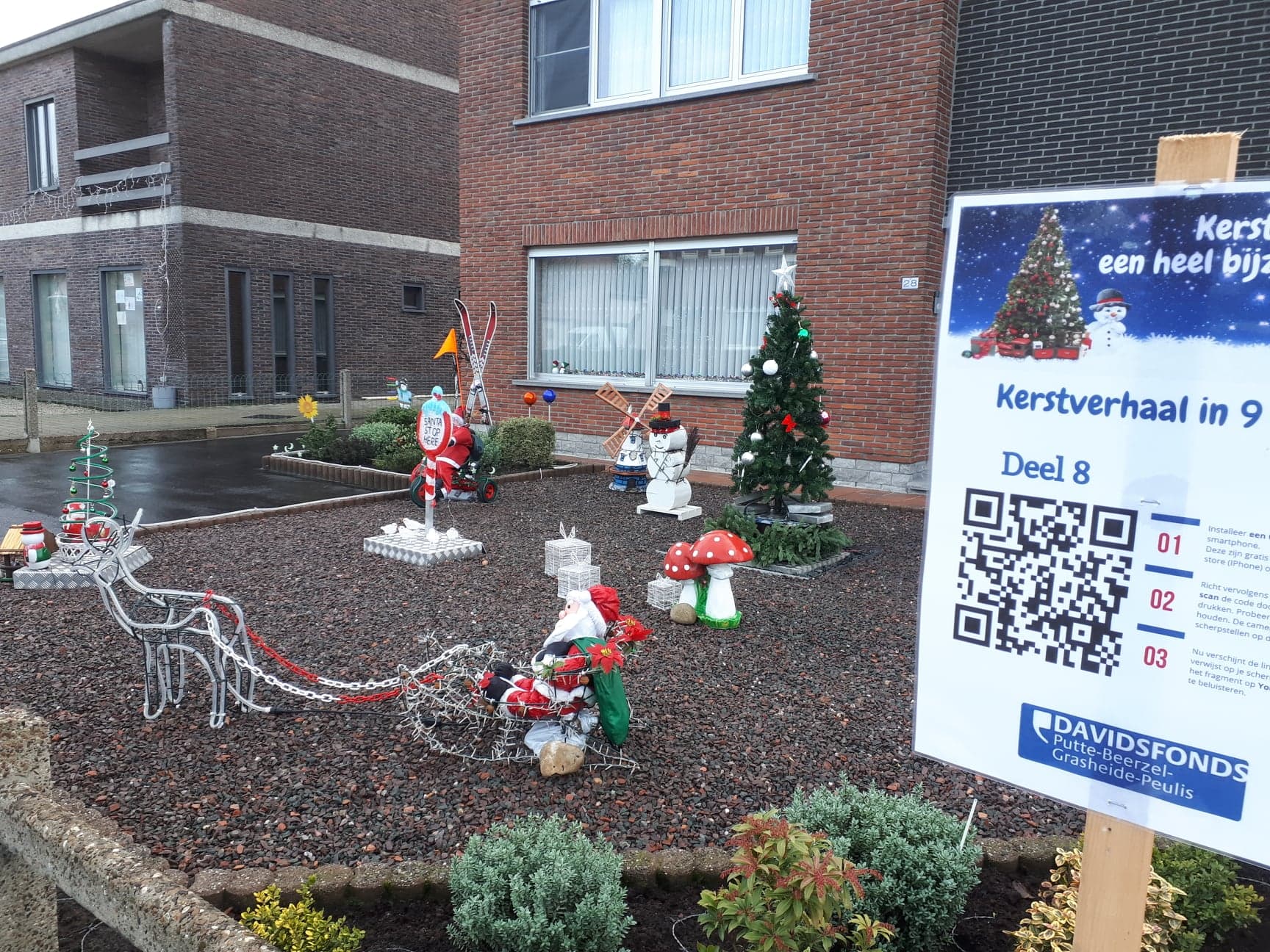 Toast Literair – januari 2021
LITERAIR - alternatief: digitale versie van de voorziene lezing.
TOAST – alternatief: aan de deelnemers een pakket bezorgen met drank en hapjes
	LET OP: test en realiteit zijn anders	DUS: testomgeving = reële omgeving!
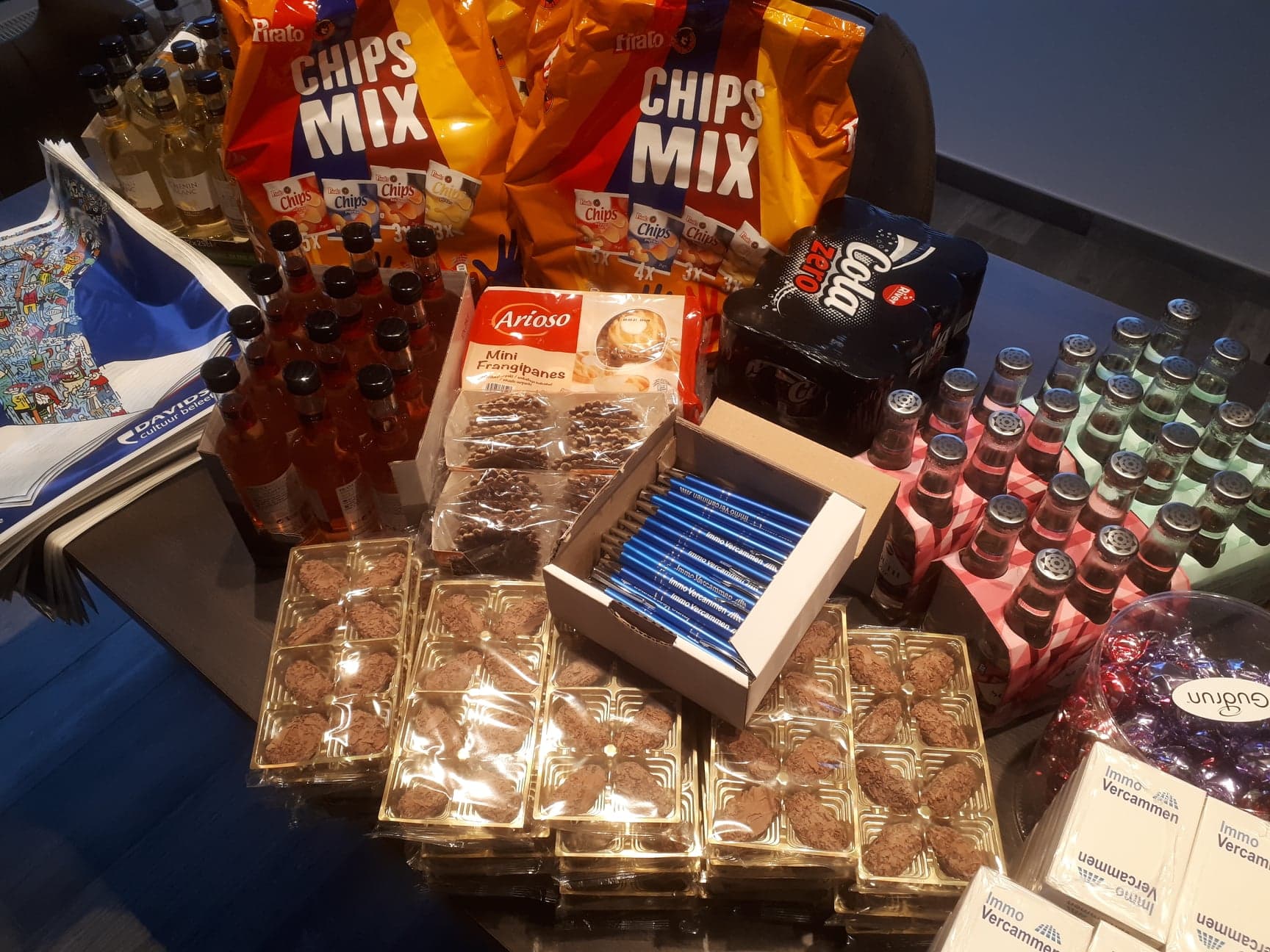 Junior Journalist – februari 2021
LET OP: Proclamatie werd niet toegestaan
DUS: alternatief!
Schattenzoektocht voor de genomineerden (43 leerlingen)
In papieren versie via de scholen verdeeld
Oplossing bevat plaats en tijdstip voor het afhalen van hun prijs
Verschillende versies voorzien van de schattenzoektocht.
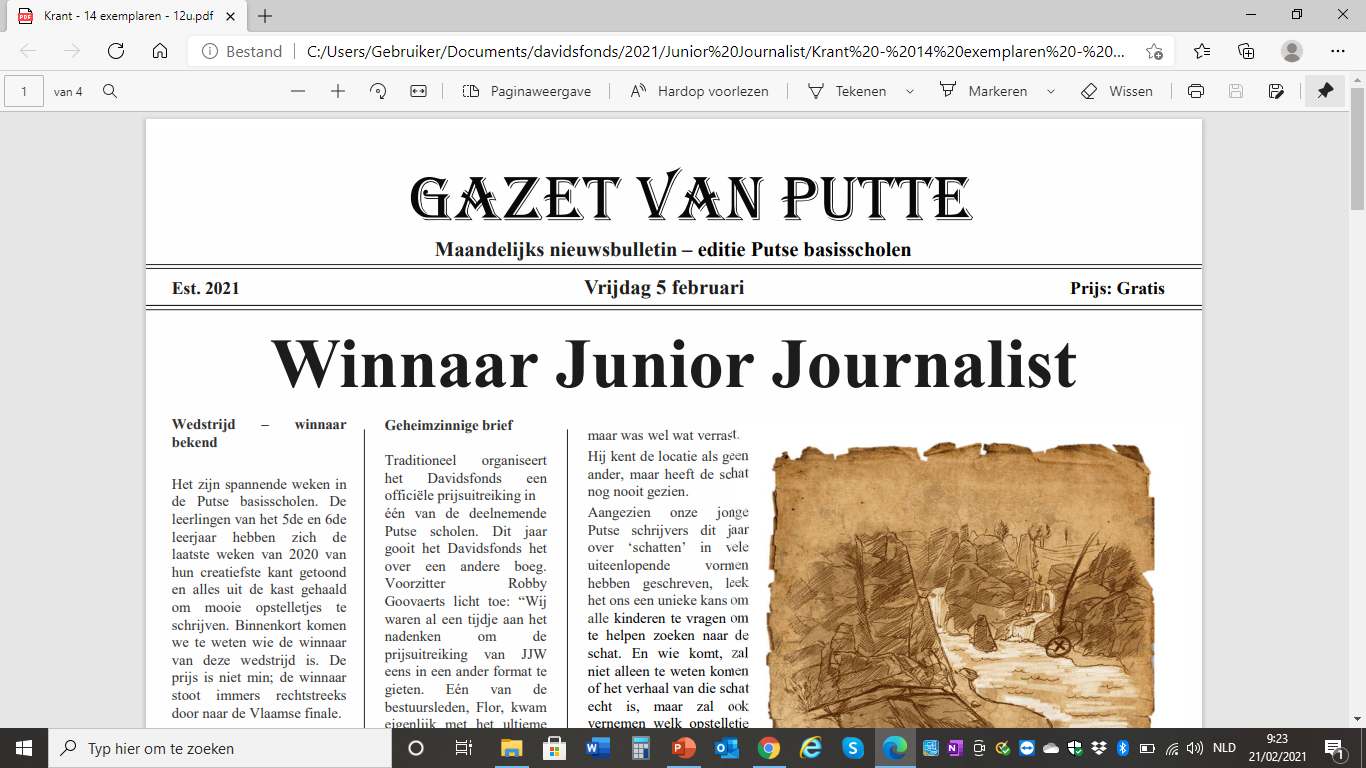 Nacht van de geschiedenis – maart 2021
Voorziene lezing omtoveren tot digitale lezing
Spreker = docente, is het ‘gewoon’ om te spreken voor een digitaal publiek.
	LET OP: ook het digitale verhaal kost geld
	DUS: voor het eerst dit werkjaar vragen we een minimale 	bijdrage van 3 euro per gezin.
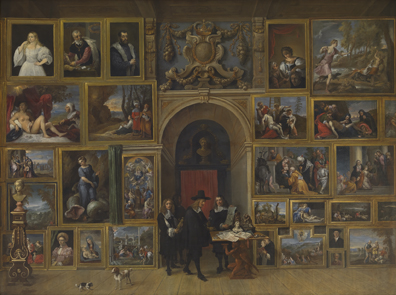 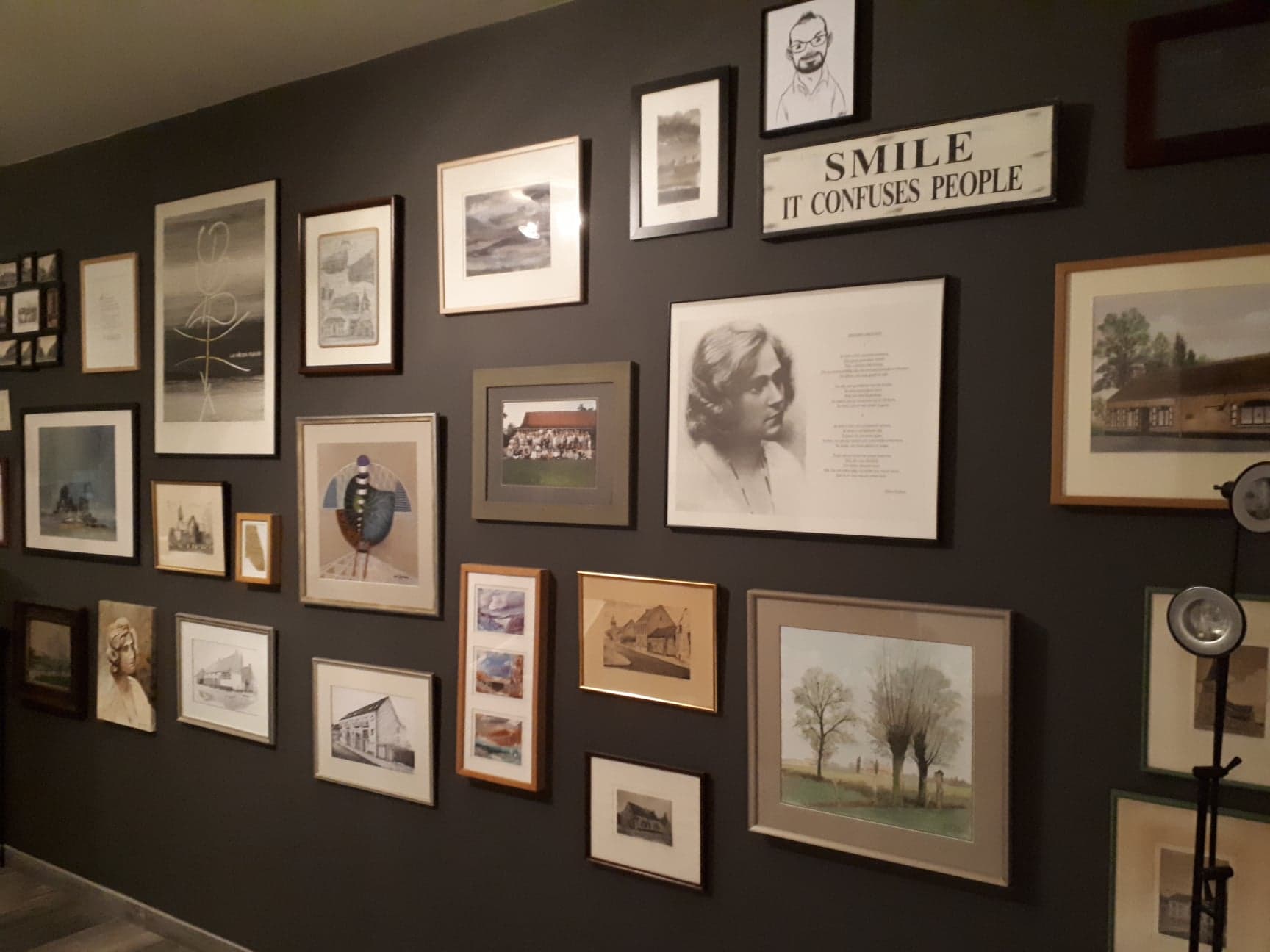 (Ge)zin voor (digi)taal – maart 2021
Gezinsquiz wordt omgevormd tot een digitale gezinsquiz
Promotie via papieren flyer in de scholen
	LET OP: andere soort vragen, andere manier van werken
	DUS: 
één van de bestuursleden is ICT-docente en is op de hoogte van de mogelijkheden om een quiz digitaal te laten doorgaan
Internet is vrij beschikbaar
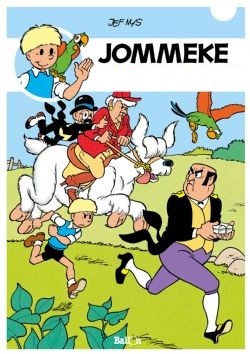 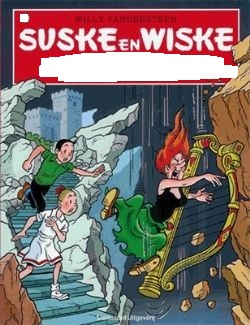 Plantenbeurs – april 2021
Evenement met enkele duizenden aanwezigen kan momenteel absoluut niet doorgaan 
	LET OP: echt alternatief was er niet
	DUS: plantenquiz op facebook, website tijdens de duur 	van de beurs. Prijs: plantenpakket.
	Noot: 
	LET OP: beurs zorgt voor de financiën voor een werkjaar!
	DUS: gelukkige is er het coronafonds (1.700 euro in 2020)
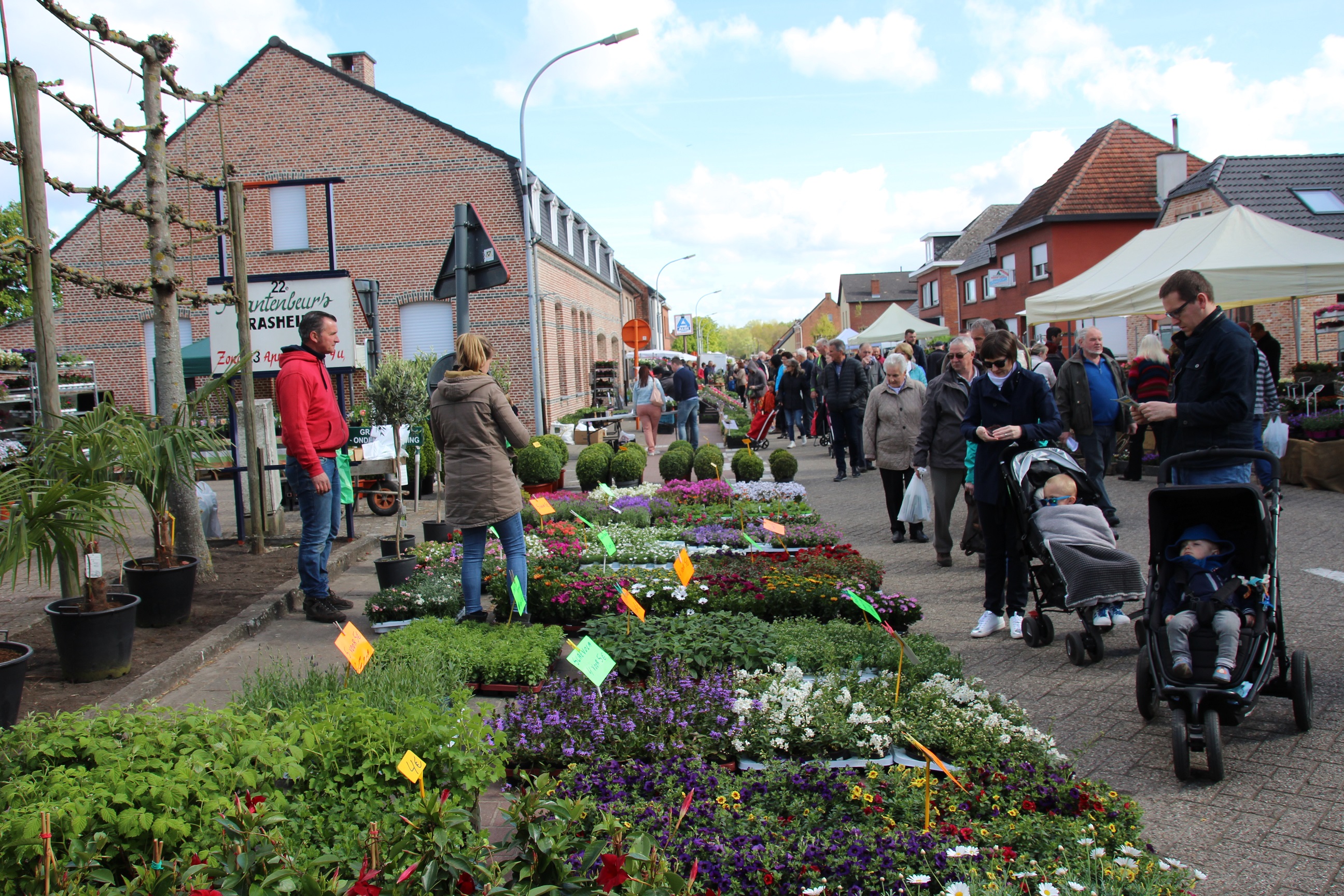 Erfgoeddag – 24-25 april 2021                    En liefde ligt er in den avond…
BASIS: prieeltje + Alice Nahon
100 jaar geleden: ‘t Is goed in ‘t eigen hert te kijken…
Heropgebouwd ‘tuinpaviljoentje’ door Davidsfonds
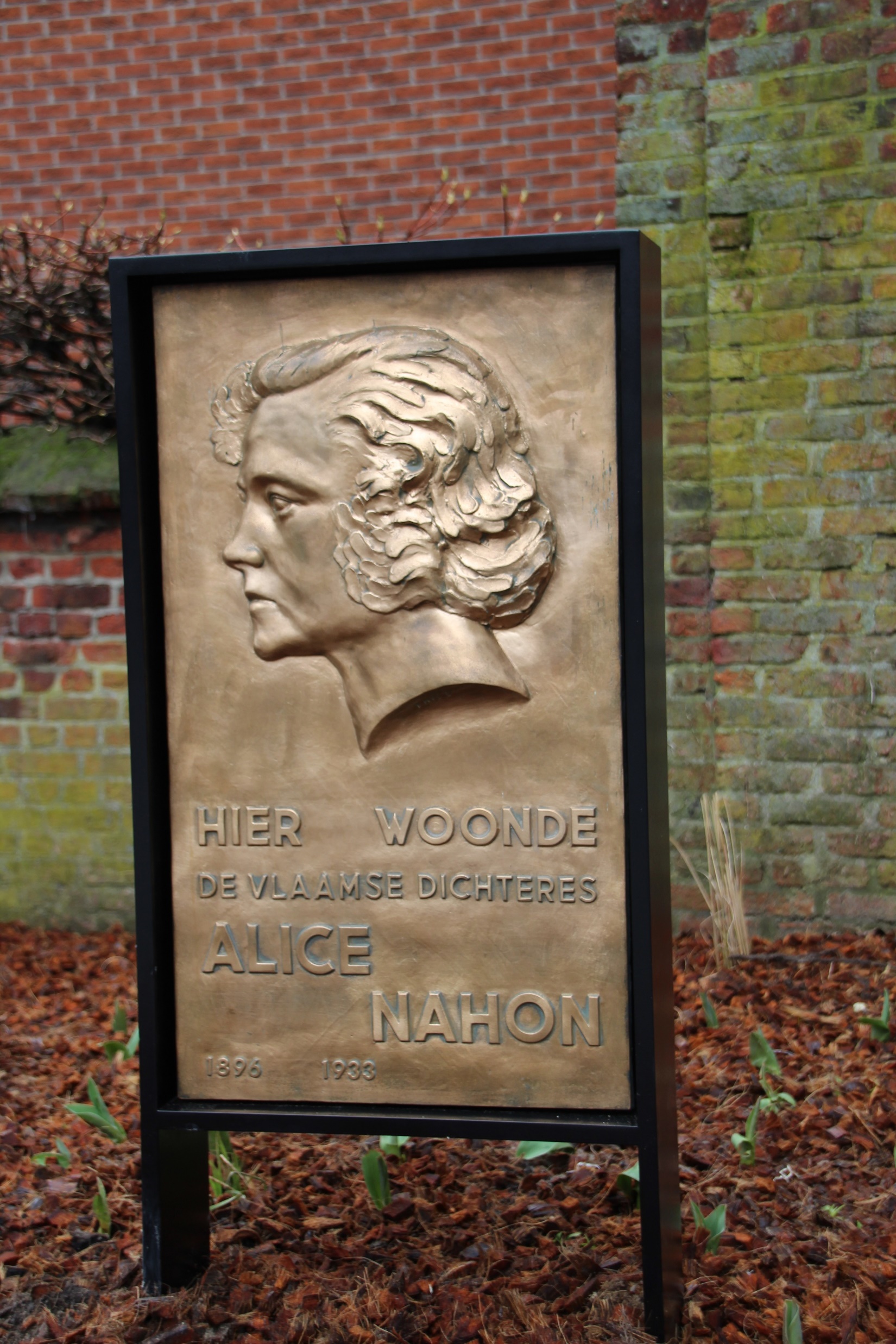 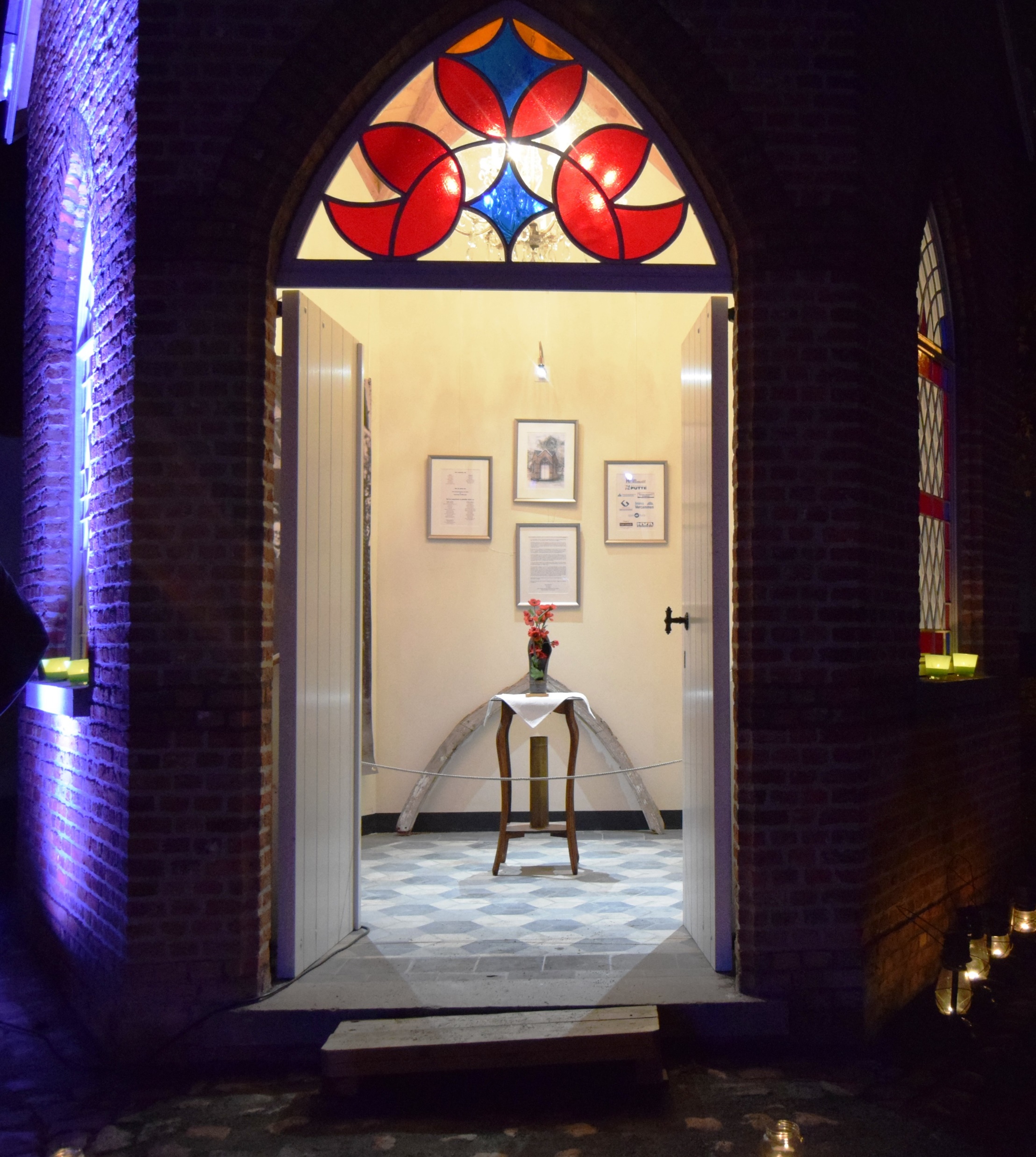 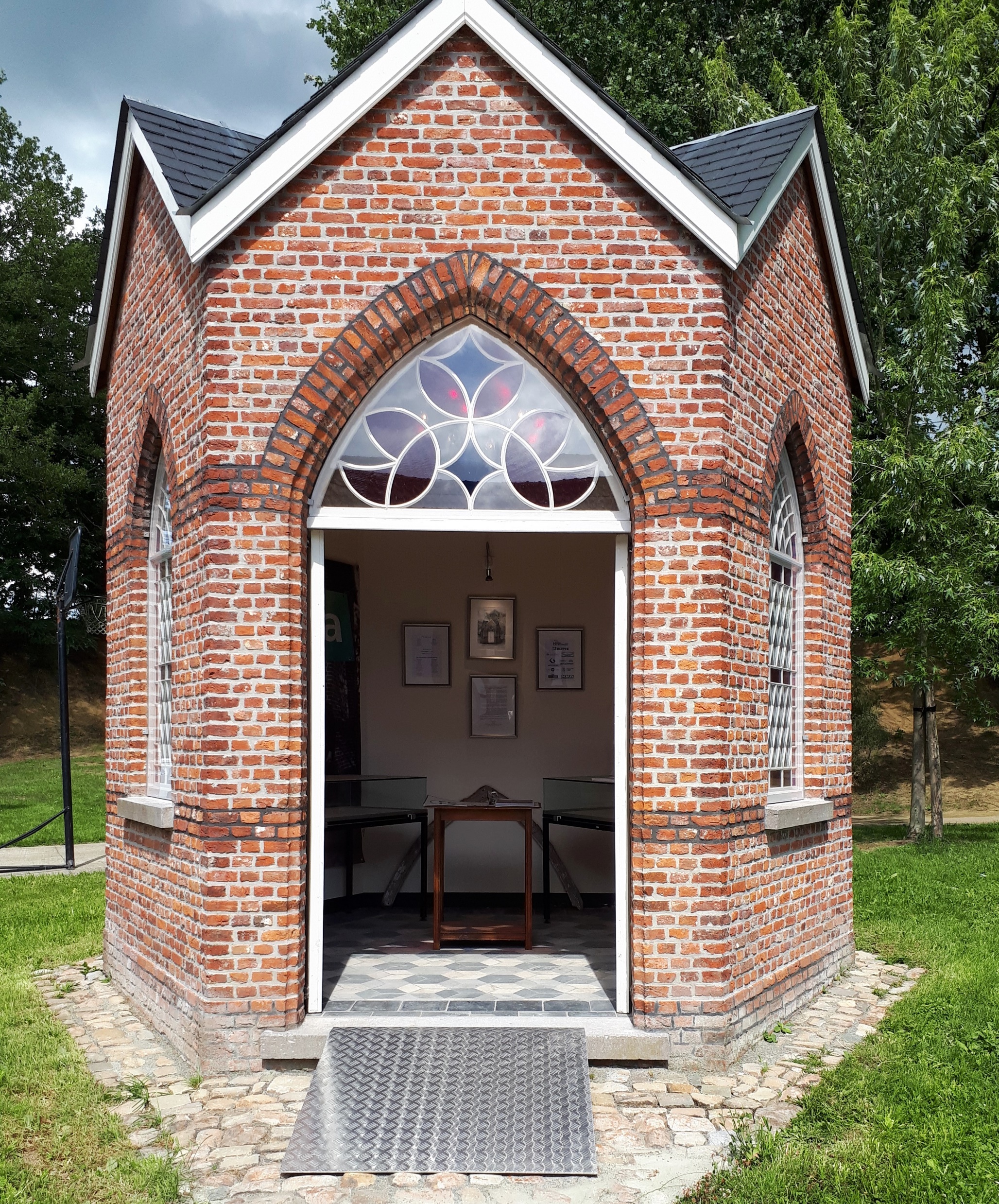 Mini-expo in het prieeltje
Klein heropgebouwd gebouw
één per één te bezoeken
Tekst en foto’s worden ook gedeeld                                                                via onze website
Wandeling rond de ‘nachtelijke’ gedichten                              van Alice Nahon
Uitbreiden naar twee weken
I.s.m. dienst toerisme (bewegwijzering, plan)
Onderweg panelen met ‘nachtelijke gedichten’
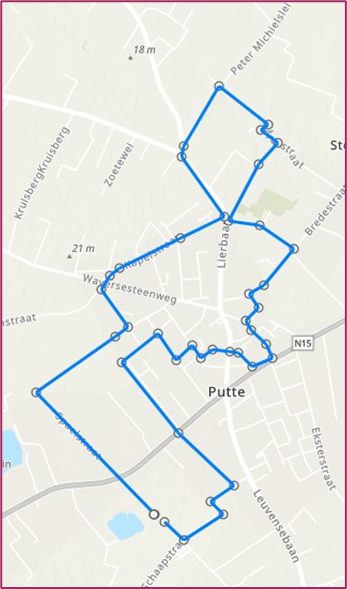 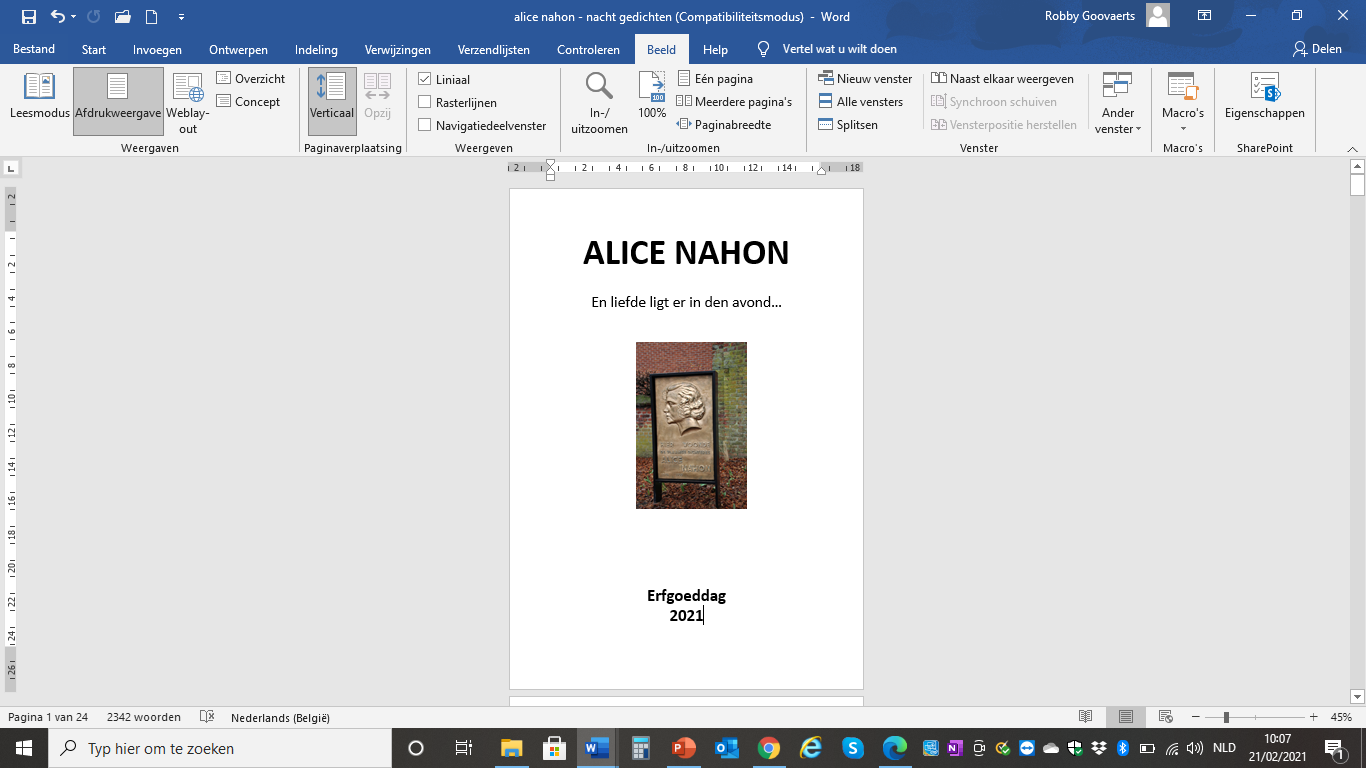 Brochure En liefde ligt er in den avond…                                   
In papieren versie
In digitale versie
Na erfgoeddag af te halen in de bib
= gratis, dankzij ondersteuning van                                                       gemeente en erfgoedcel.
Doorlopend
Facebook
+/- wekelijks op donderdag een wist-je-datje
Verslagen en foto’s van activiteiten
Aankondigingen
Delen!
Erfgoeddag-periode: dagelijks een gedicht van Alice Nahon 
 Band met de leden onderhouden!
Kaart
Nieuwsbrief
E-mail
…
Andere tijden vragen andere inspanningen!
Denk aan je medewerkers, bestuursleden.                               Ook al is er nu misschien minder publiek, de inspanningen voor de medewerkers zijn dubbel zo hoog. Dankjewel is dan meer dan welkom!
DUS: Week van de vrijwilliger
Thema Davidsfonds 2020-2021: schatten
Dialect voor schat = sjoeke
Sjoeke = ook het Putse dialect voor eclair
Denk aan de week van de vrijwilliger!
Bedankt!
Info:
www.facebook.com/Davidsfondsputtebeerzelgrasheidepeulis
www.putte.davidsfonds.be
www.davidsfonds.be
www.pixabay.com
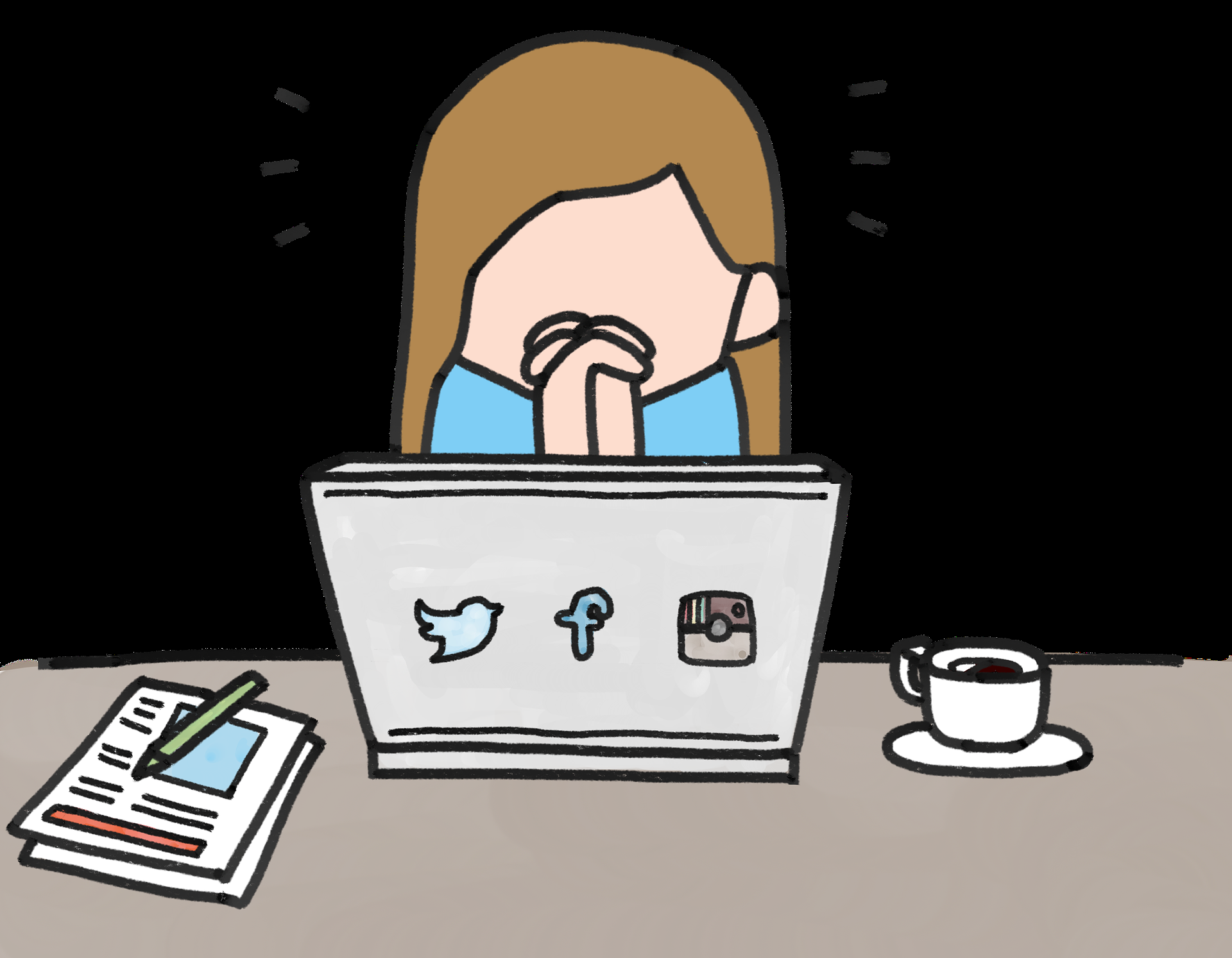